RumimiR - Guidelines
02/07/2020
RumimiR – site internet
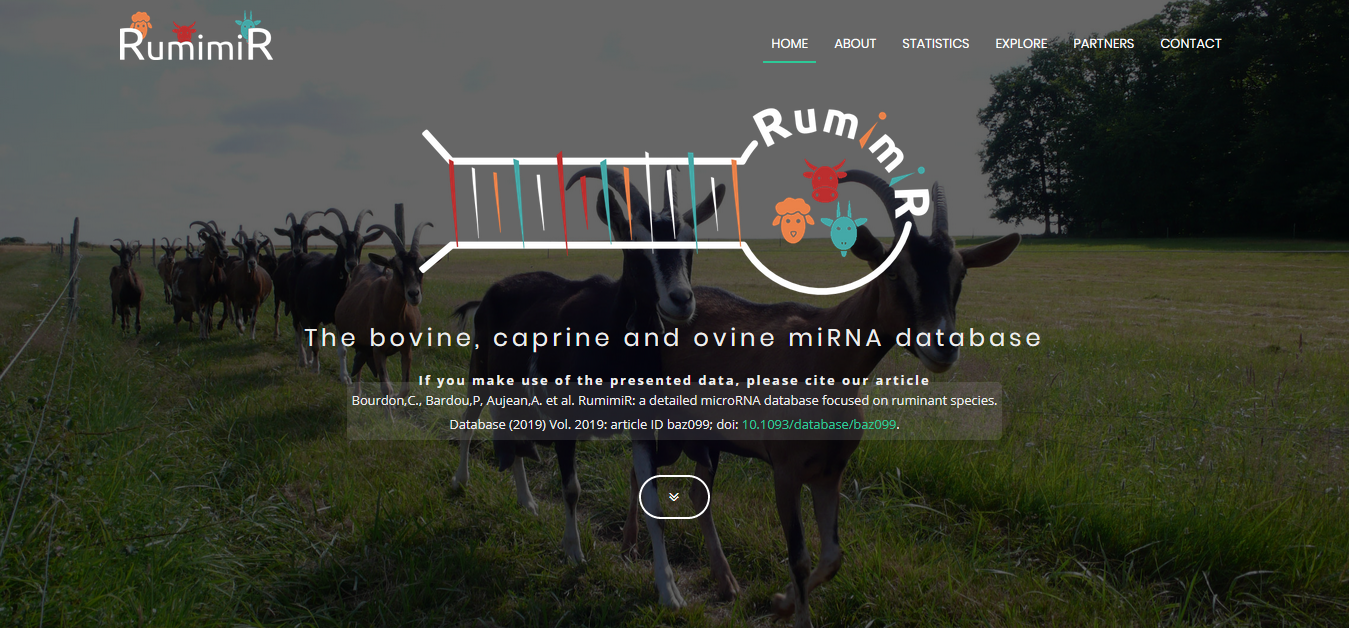 Base de données de microARNs
Outil principal recensant les microARNs : miRBase
Nouvelle version release 22 : 12/03/2018


miRBase release 22: 
271 organismes
Données de deep sequencing manquantes
Informations non précisées
Races
Tissus
….
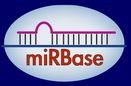 [Speaker Notes: Bovins 27 publications
Caprins 15 publications
Ovins 10 publications]
RumimiR : base de données publique et détaillée
Procédure d'inclusion des microARNs
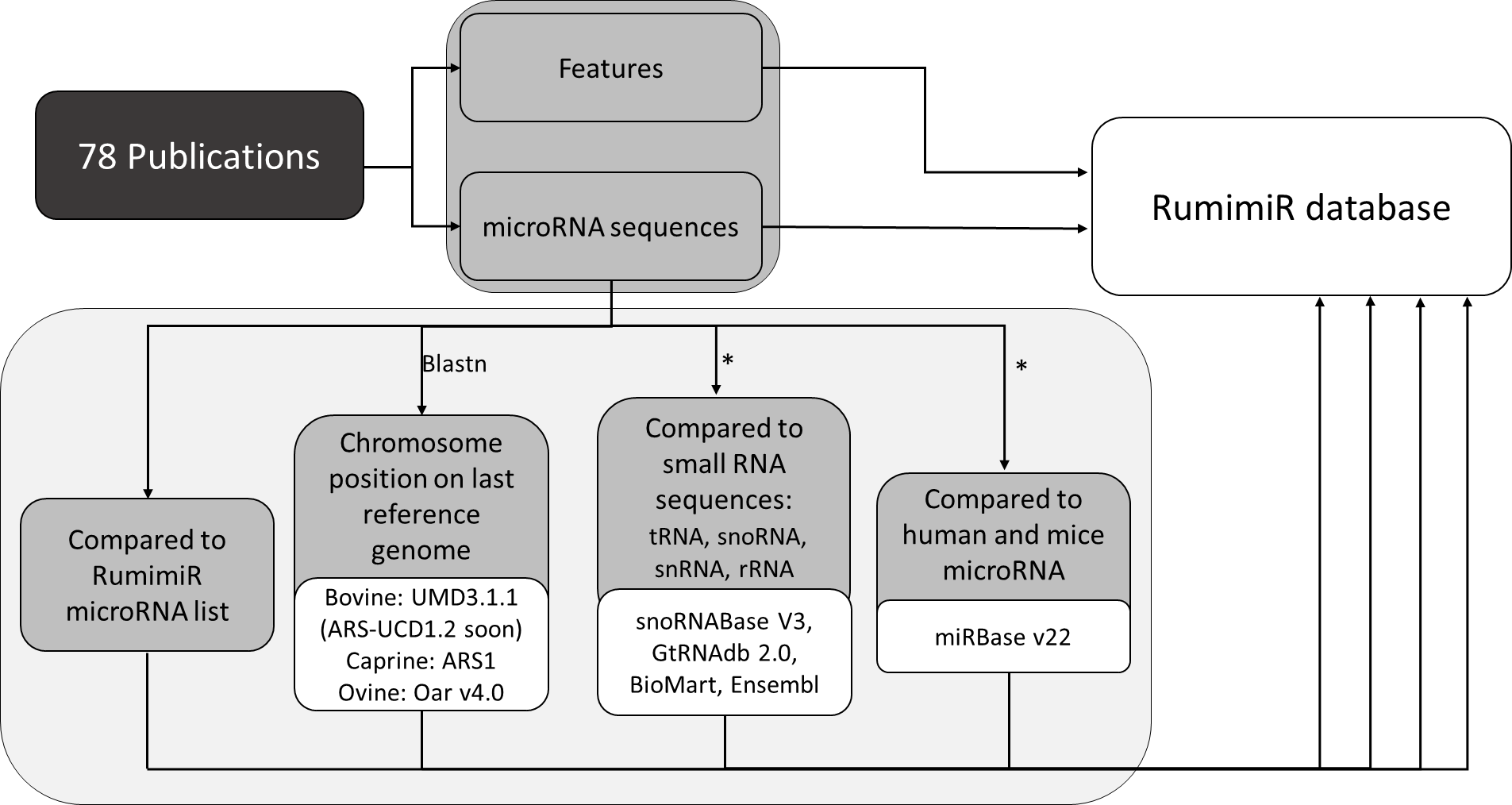 89
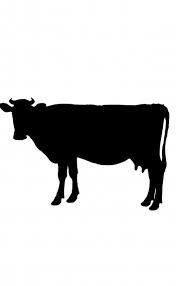 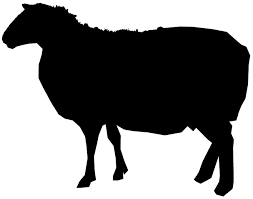 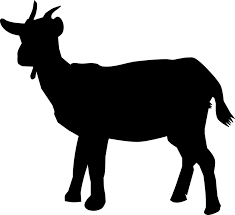 Bovine: ARS-UCD1.2
Caprine: ARS1
Ovine: Oar v4.0
89 different publications
> 10 000 mature microRNAs
Bourdon C. et al. 2019, Database (Oxford)
Base de données de microARNs
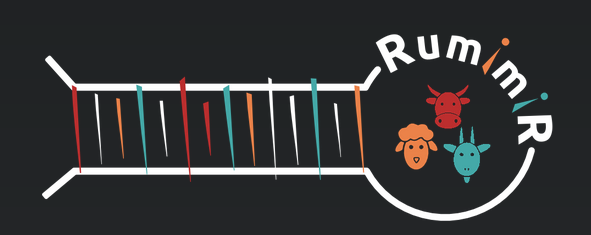 Plus de 40 tissus différents
…
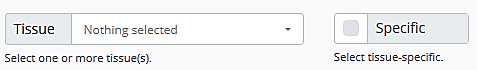 Plus de 30 races différentes
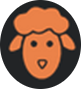 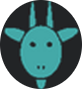 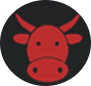 …
Base de données de microARNs
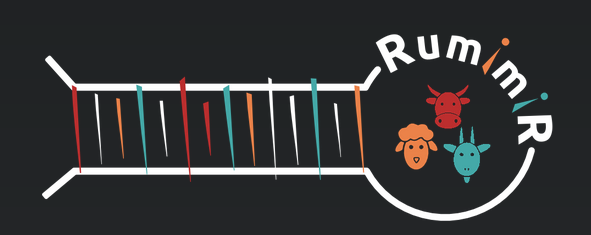 Plus de 20 conditions d’étude différentes
…
Plus de 30 âges différents
…
Création d'une nomenclature RumimiR : un identifiant RumimiR est donné à chaque microARN
Rum-bta-0001, Rum-chi-0001, Rum-oar-0001
Base de données de microARNs
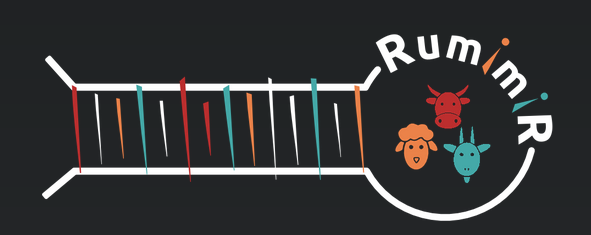 Exemple : small RNAs
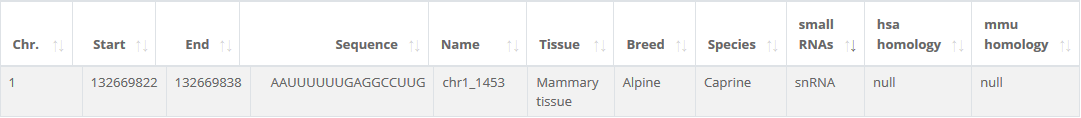 Exemple : identity hsa- mmu-
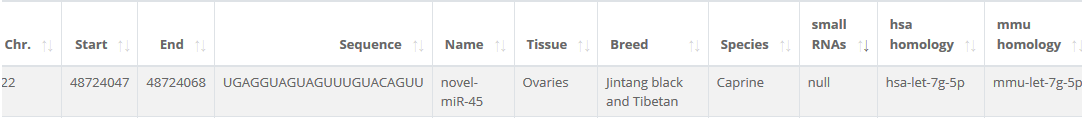 Base de données de microARNs
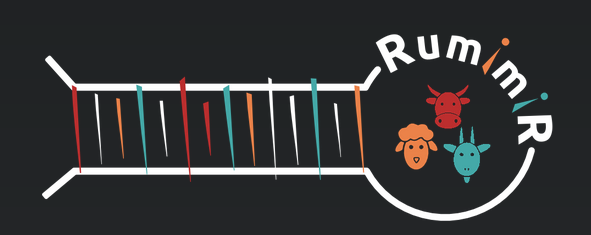 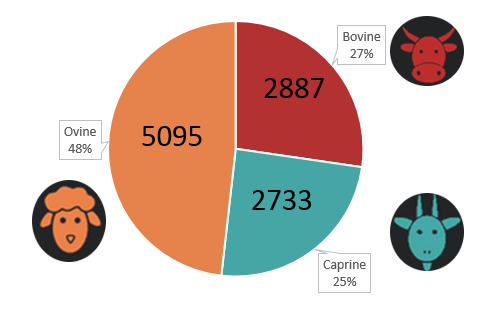 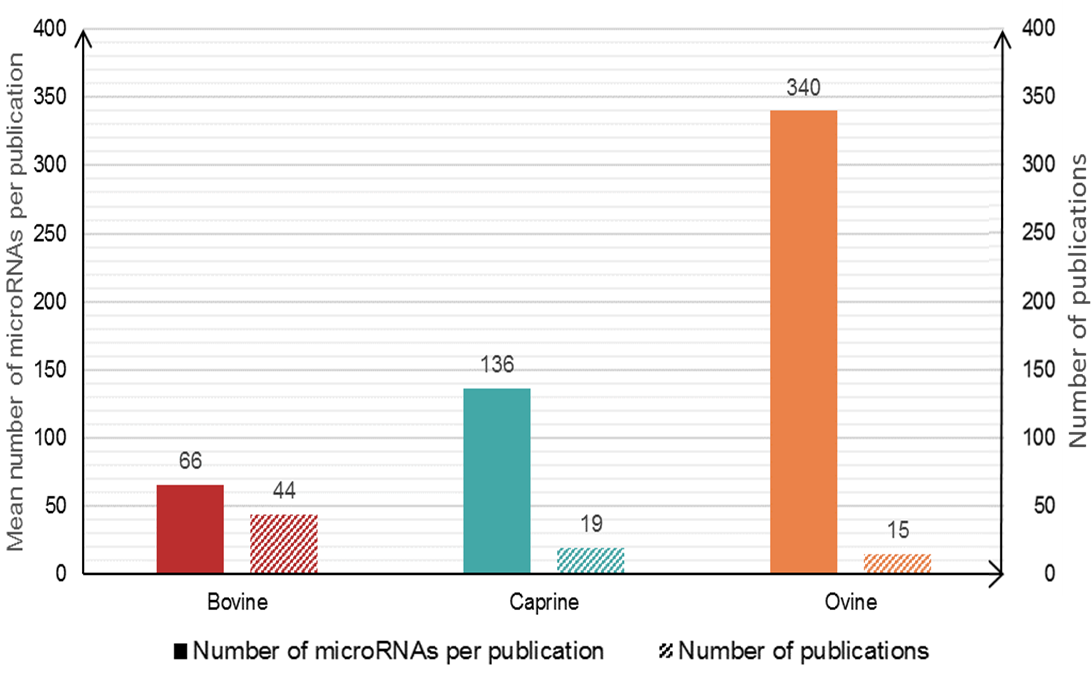 Base de données de microARNs
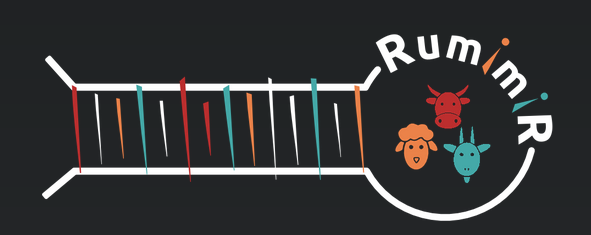 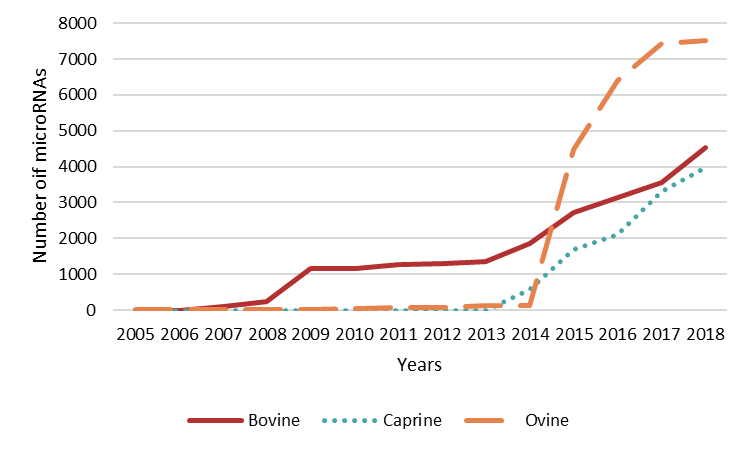 Base de données de microARNs
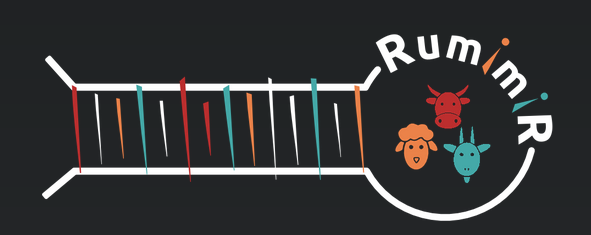 Ajout d'éléments supplémentaires dans RumimiR :
création d'un "False Positive Code"
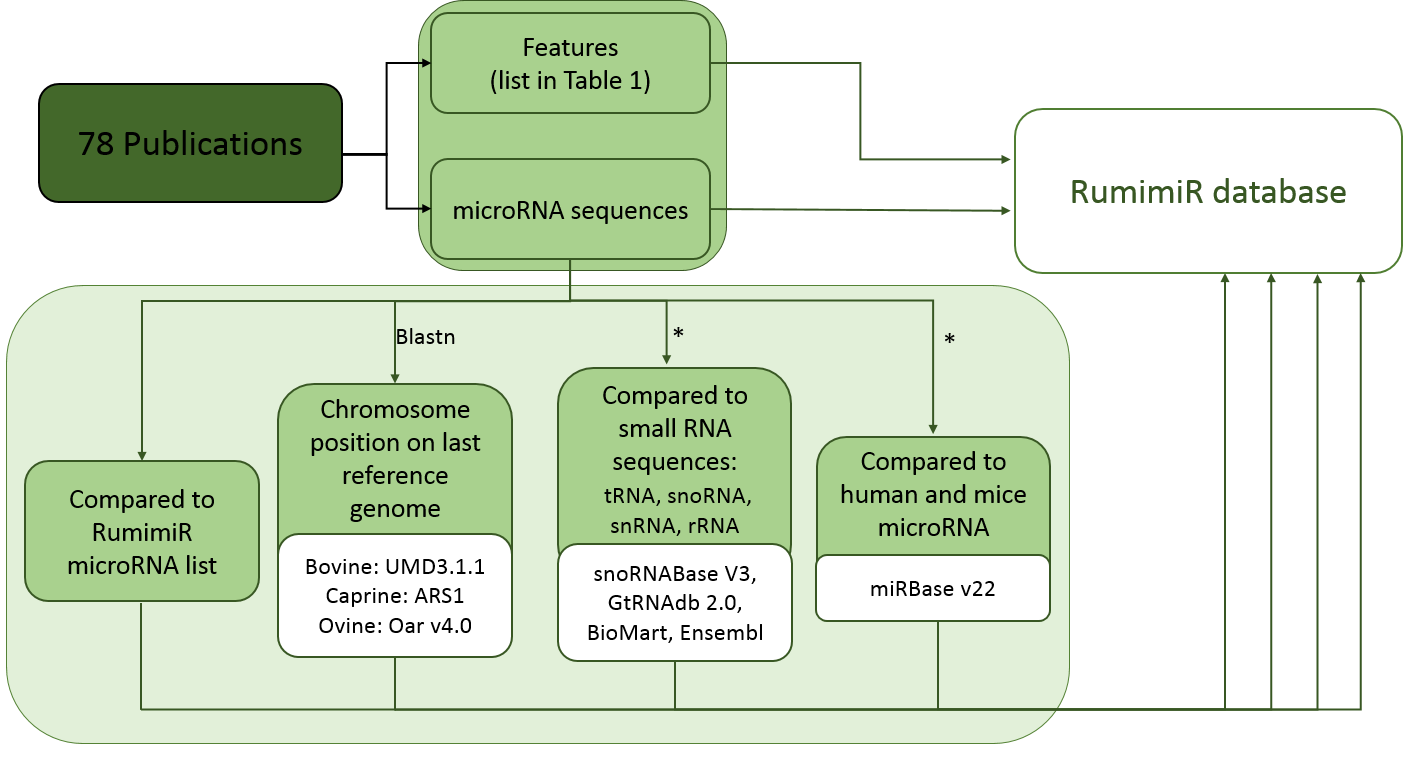 Position 1
Position 2
Position 3
Position 4
Absence
Multiples
Présence
Unique
Identité
Non identité
Oui
Non
0
0
0
0
1
1
1
1
Base de données de microARNs
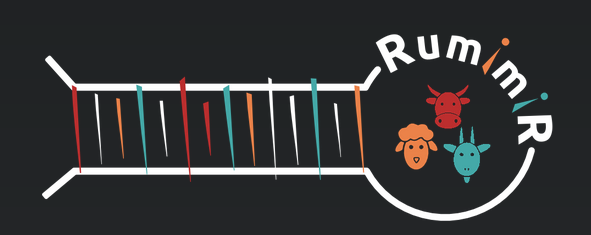 False Positive score :
0-2 ----> grande majorité des microARNs (98,3% bovins, 92,8% caprins, 99,4% ovins)
0-1 ----> environ 50% de microARNs, pour chaque espèce
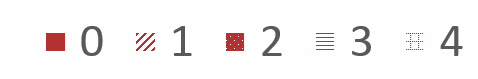 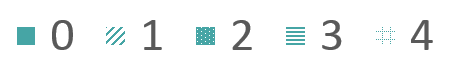 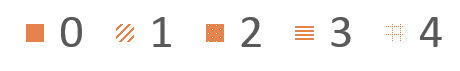 RumimiR score of the microRNAs
RumimiR score of the microRNAs
RumimiR score of the microRNAs
Base de données de microARNs
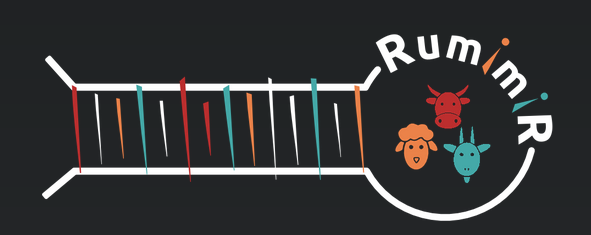 RumimiR

Regroupement des données des publications
Homogénéisation des données
Processus de recherche d'identité
Comparaison avec d'autres petits ARNs
Mise en avant de tissu-spécificités
Mise en place d'un score de faux positivité
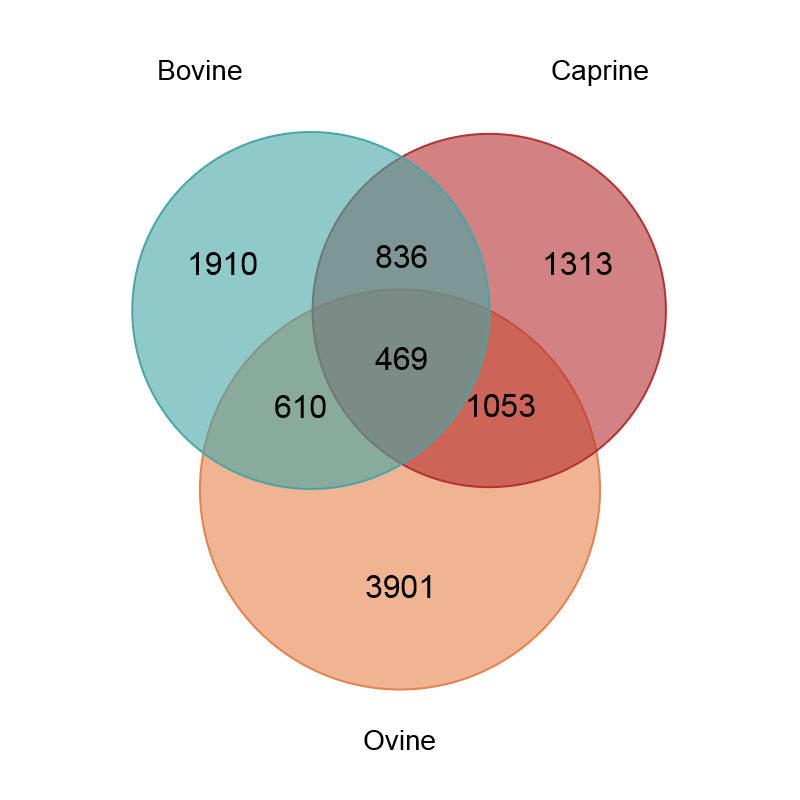 Possibilité de comparaison des 3 espèces : 
Nombre de microARNs décrits & Homologies
RumimiR
19 847 microARNs
Dernière mise à jour en Janvier 2020
Mise à jour 2 fois par an
Guidelines  : 
Un fichier word avec les informations
Un power-point pour les blast
Un fichier excel avec les données (où ajouter les nouveaux microARNs)

2 fichiers Python : un programme pour les microARNs humains et murins, un pour les autres petits ARNs
3 fichiers texte : un fichier avec l'ensemble des microARNs humains et murins, un avec l'ensemble des petits ARNs, et enfin un fichier où ajouter les nouveaux microARNs pour comparaison

2 fichiers excel pour le cas de changement de génome de référence